CS 341: Algorithms
Lecture 22: intractability IV – poly transformations, NP completeness
Readings: see website
Trevor Brown
https://student.cs.uwaterloo.ca/~cs341 
trevor.brown@uwaterloo.ca
1
Polynomial transformations
commonly used for NP-completeness and impossibility results
2
Polynomial transformations
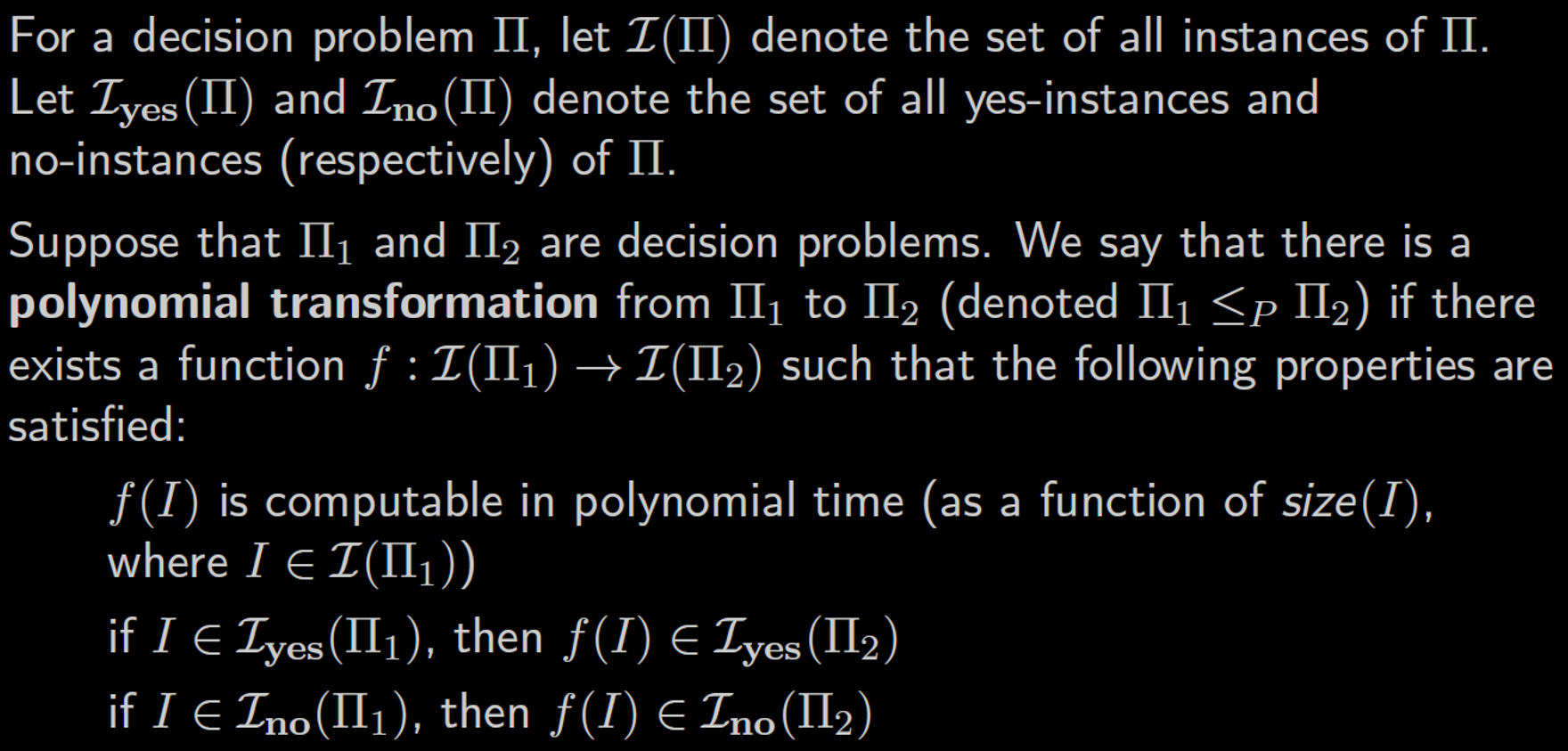 3
Polynomial transformations (cont.)
Also known as Karp reductions and many-one reductions
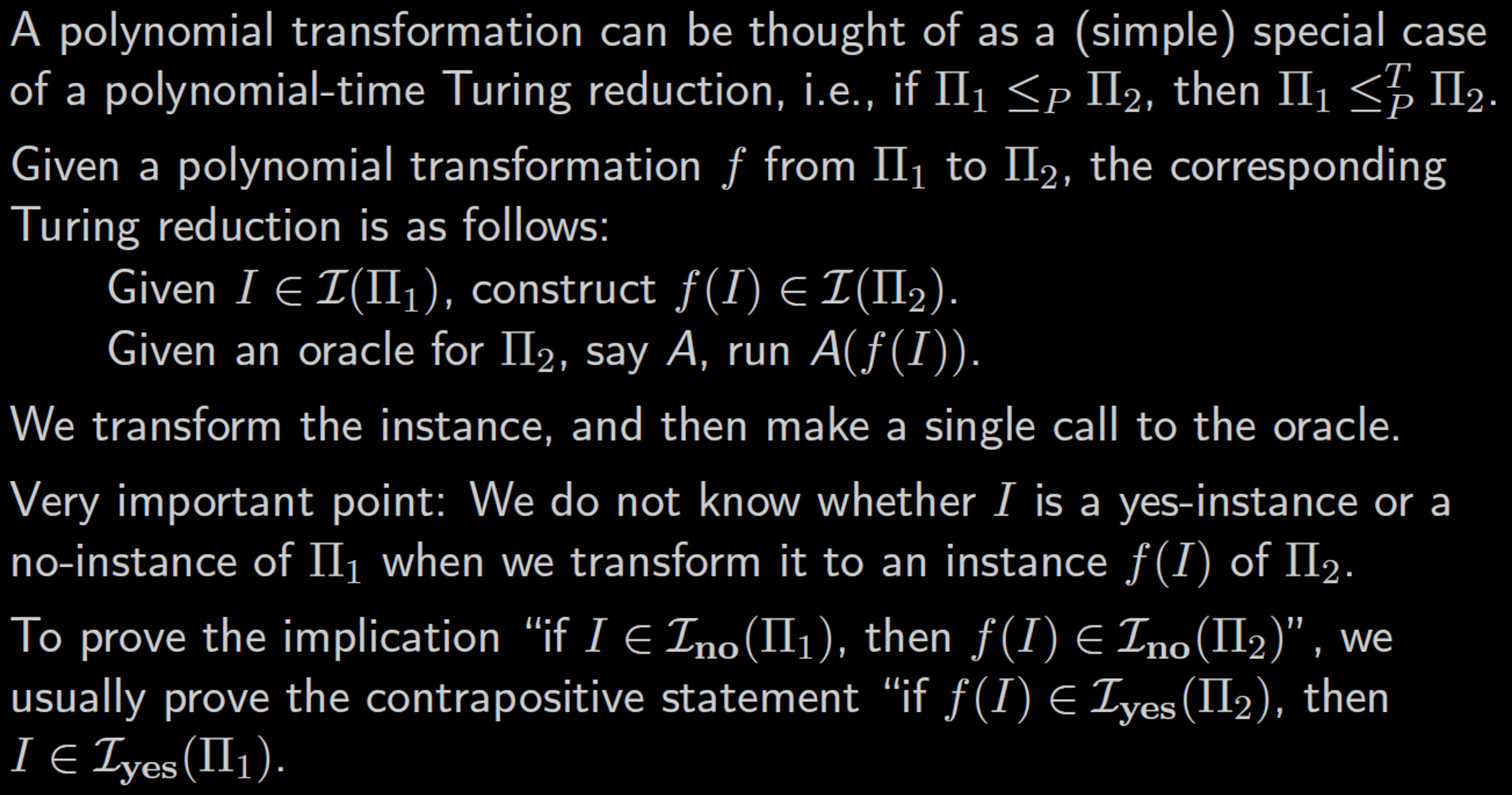 We saw one instance where a contrapositive was easier to prove when we discussed Hamiltonian cycles
The contrapositive can help when it is hard to precisely characterize certificates for no-instances(or when such certificates don’t prove much)
4
Summarizingthe More convenient definition
This property justifies correctness for the following genericpoly-time Karp reduction:

P1toP2KarpReduction(I)
  fI = f(I)
  return OracleForP2(fI)
5
Example polynomial transformation
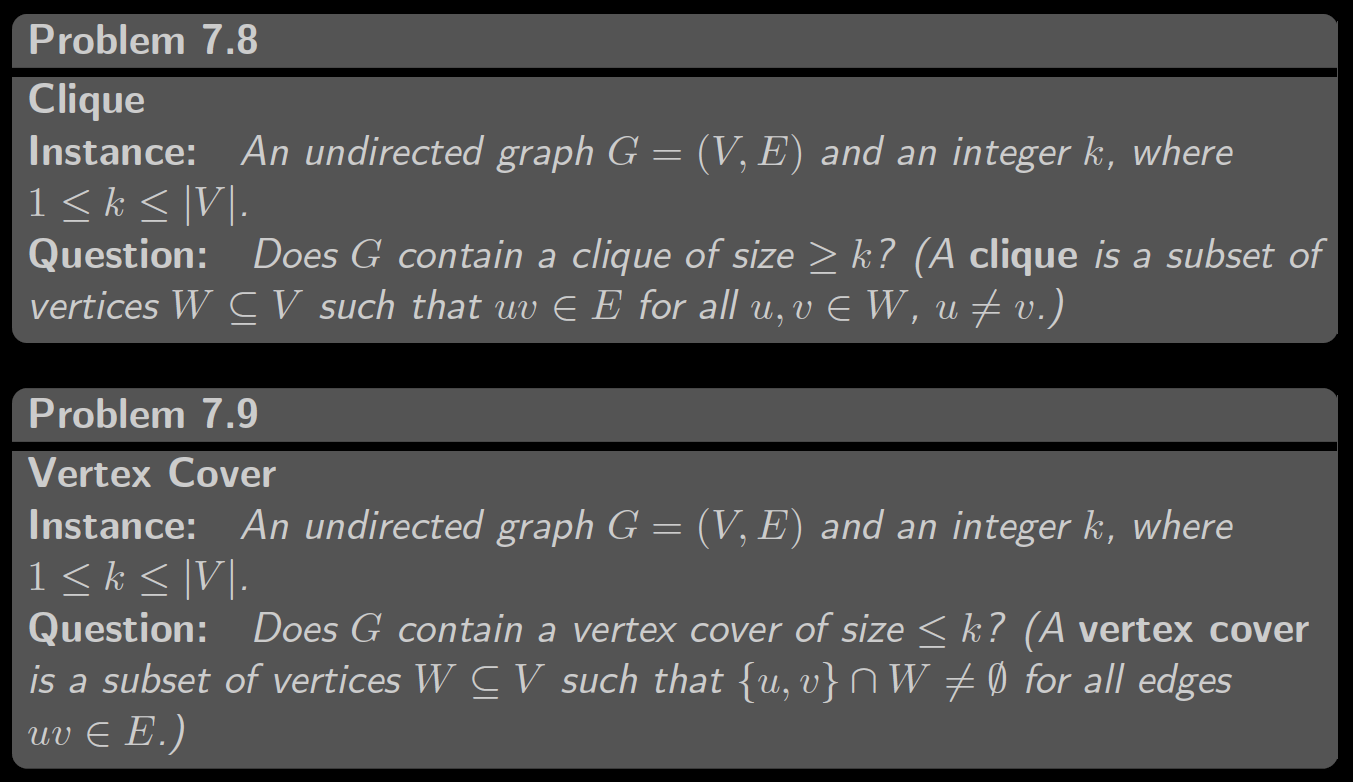 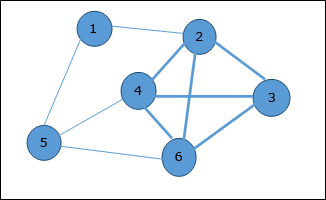 4-clique
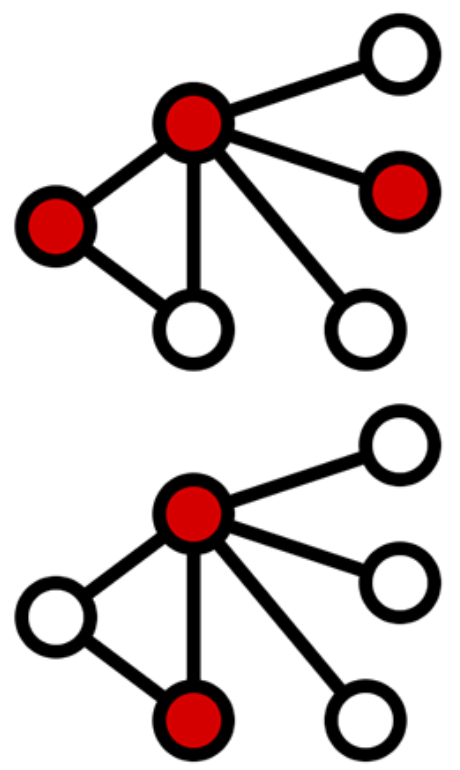 3-vertex cover
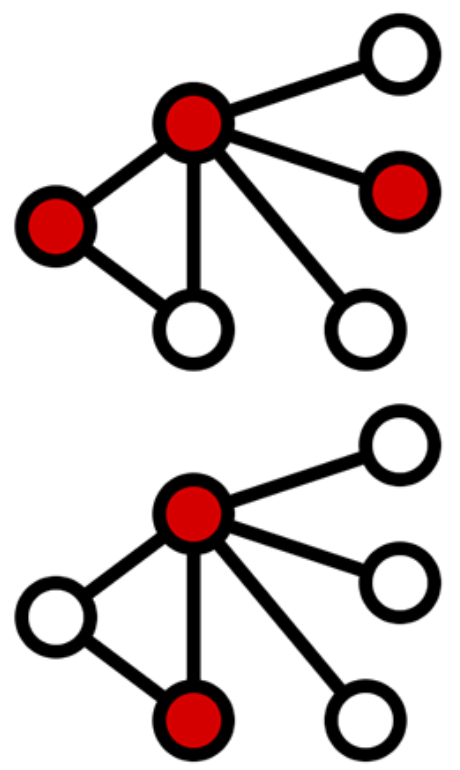 2-vertex cover
6
7
Proving this is a Polynomial transformation
First let’s show this
8
Complexity of the transformation
9
Proving this is a Polynomial transformation
10
11
Proving this is a Polynomial transformation
12
So, we have demonstrated a polynomial transformation from CLIQUE to VERTEX-COVER
13
Complexity class NP-Complete
14
Complexity Class NP-Complete (NPC)
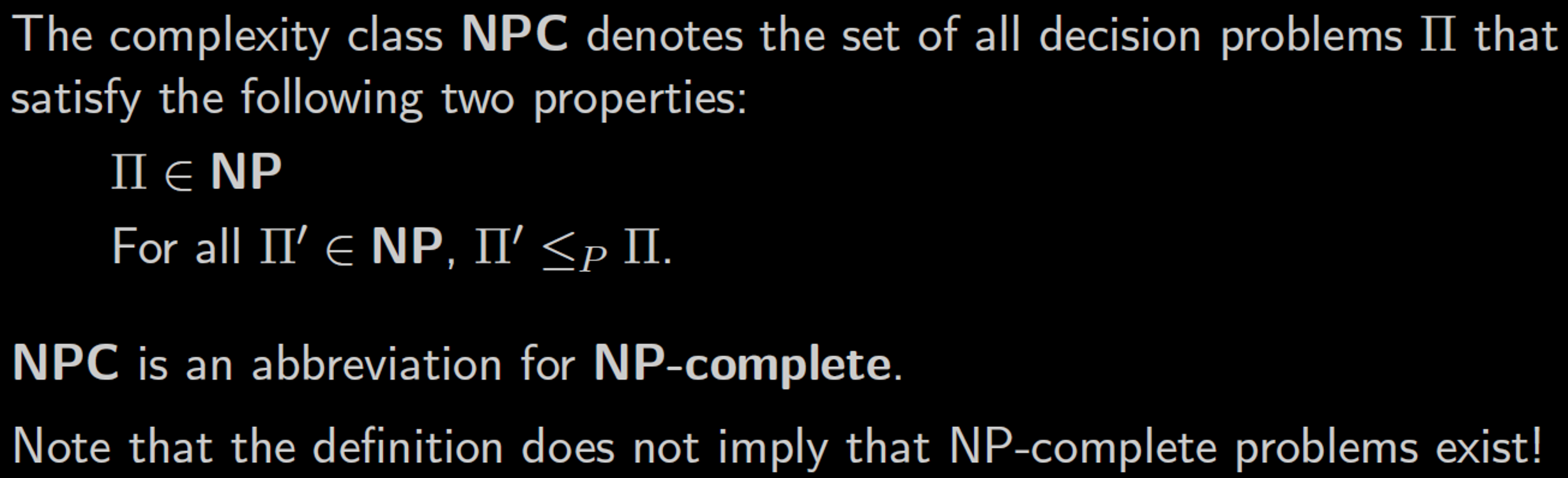 15
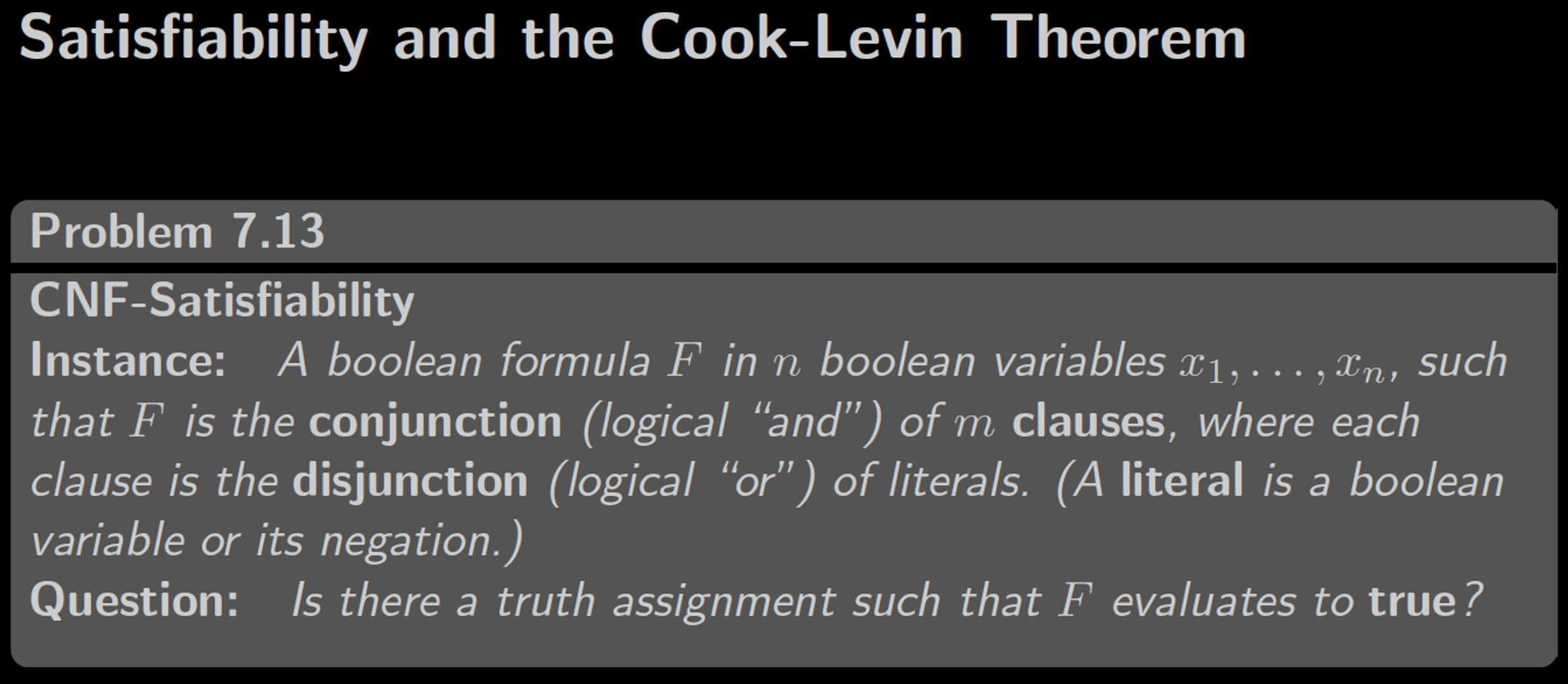 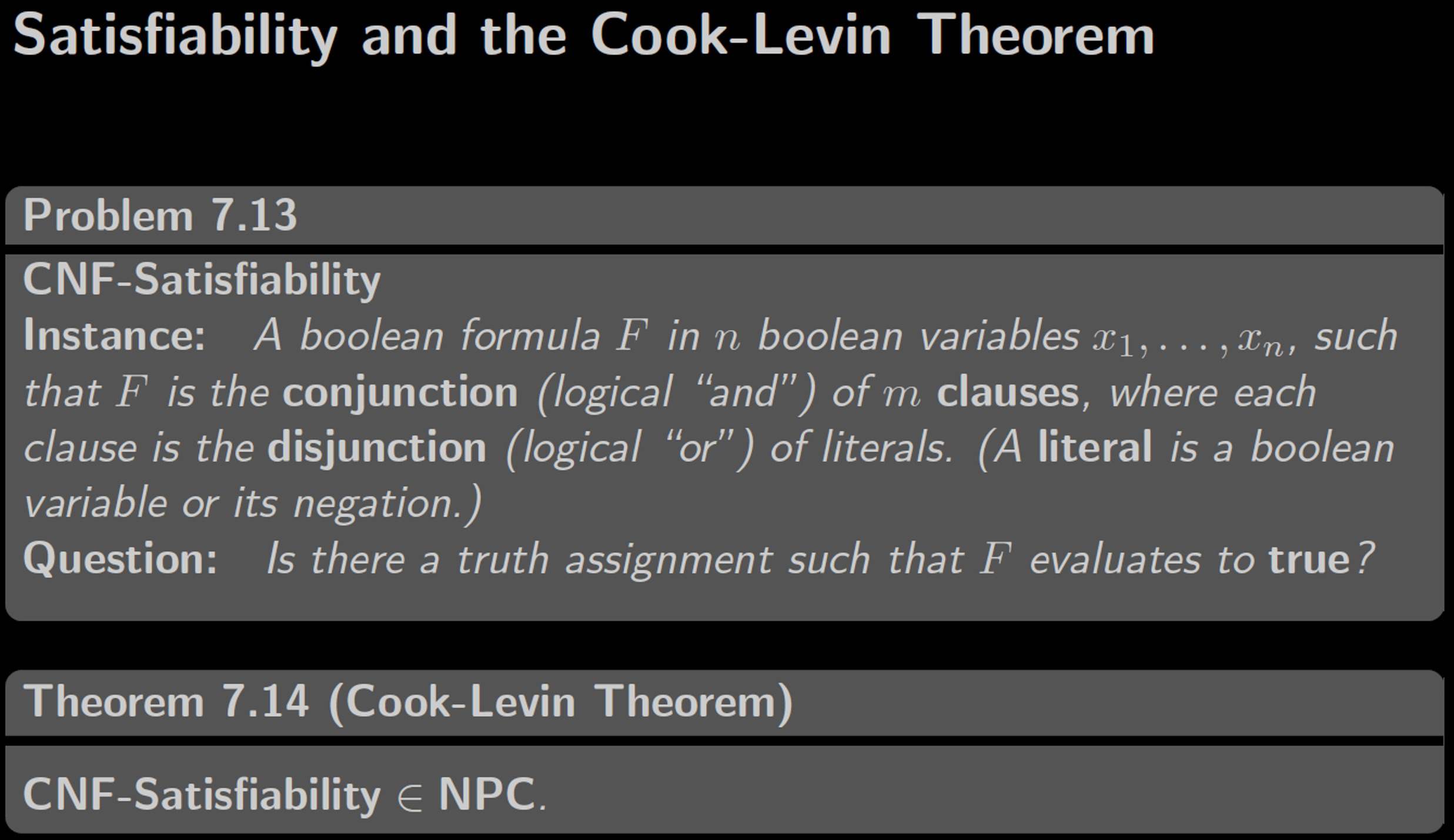 Challenging and powerful result!How to prove any NP problem anyone will ever come up with is solved by a reduction to SAT?
We will just call it the SAT problem
Real-world problem people care about! For example, used extensively to argue correctness for new processor designs.
SAT
16
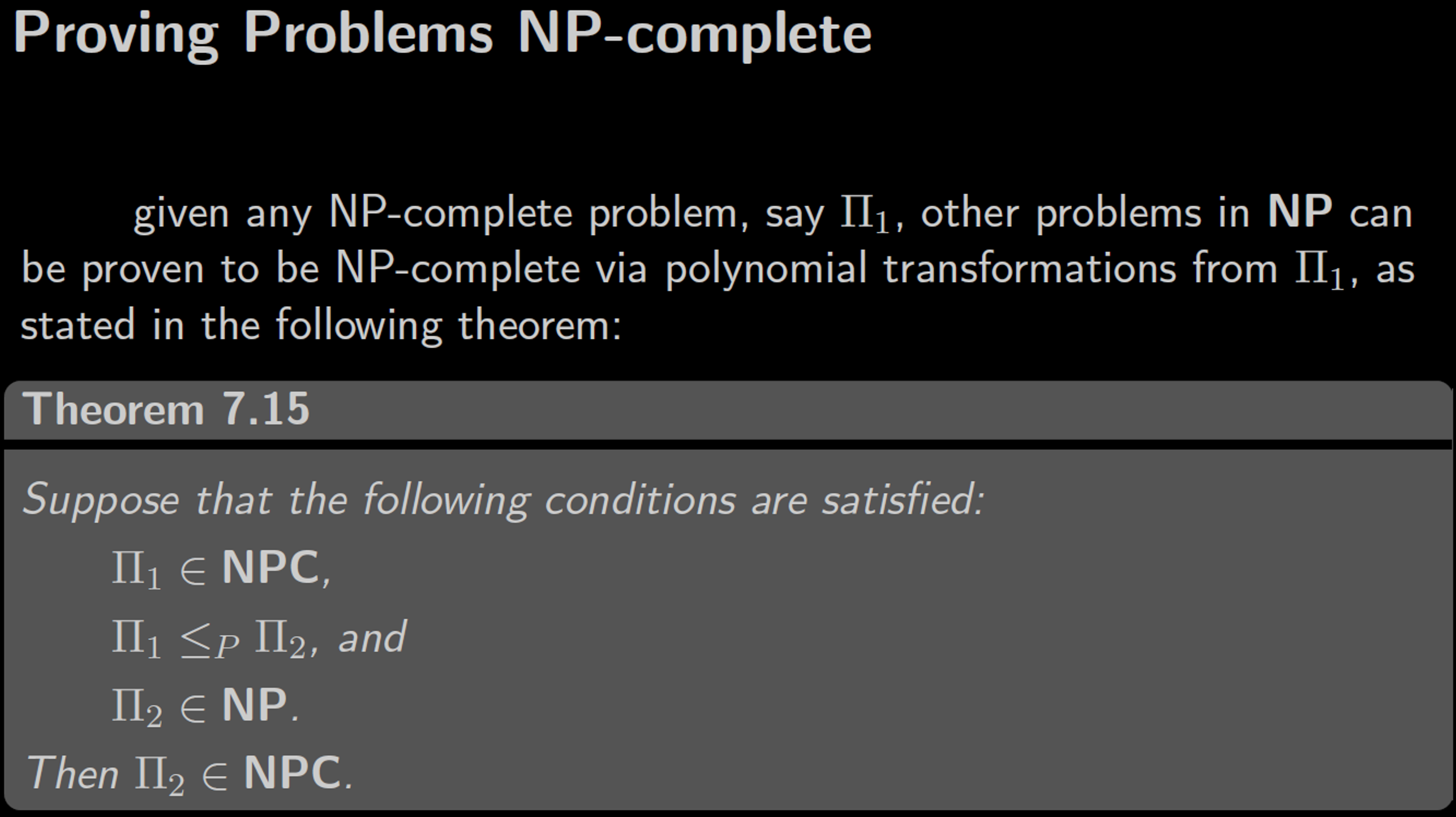 Now that we have one NP-complete problem…
17
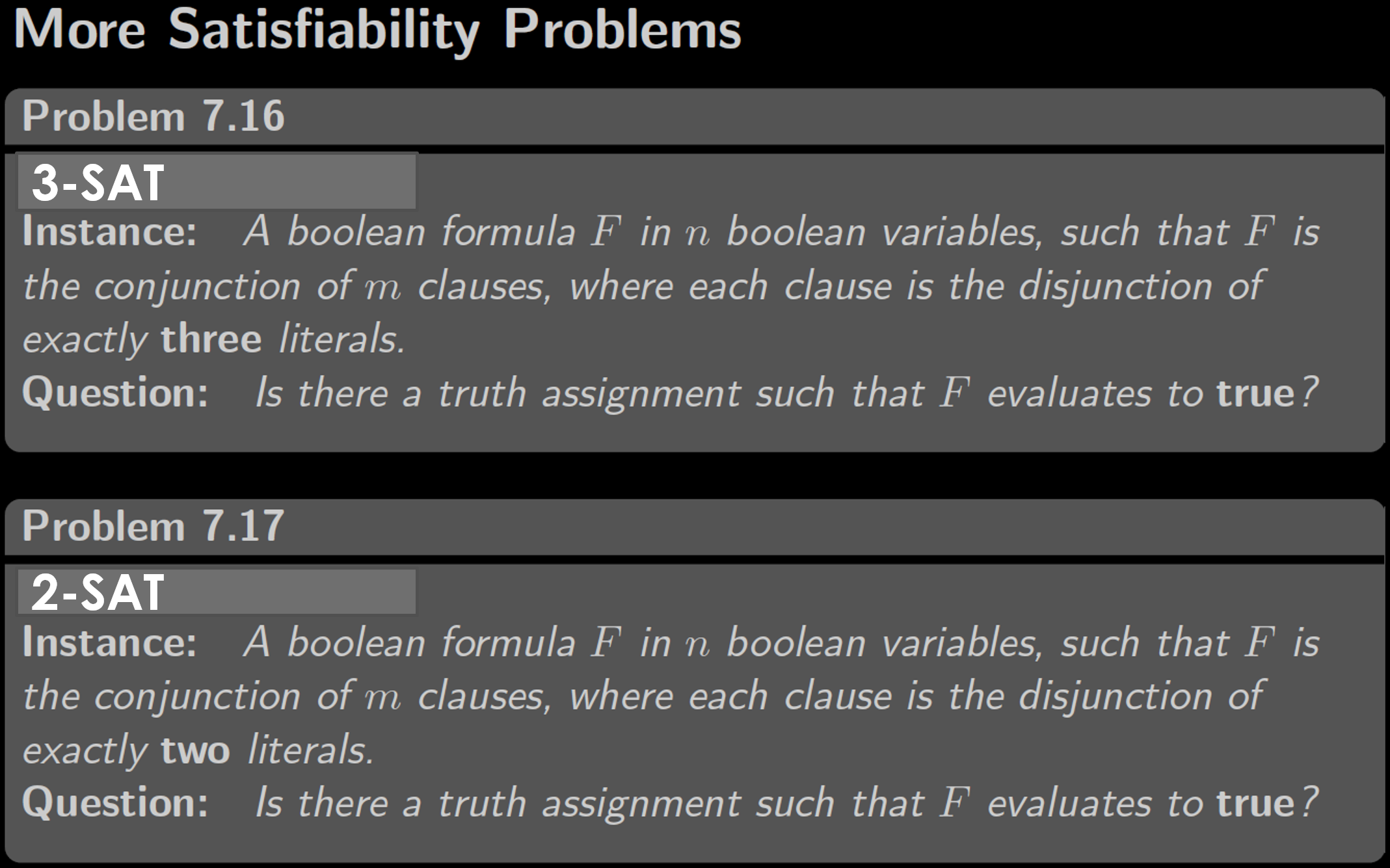 3-SAT
2-SAT
18
Is sat harder than 3-sat? Only polynomially…
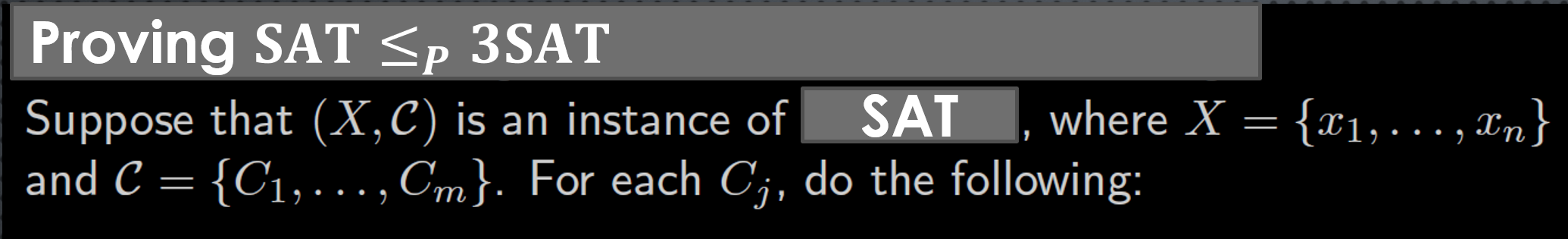 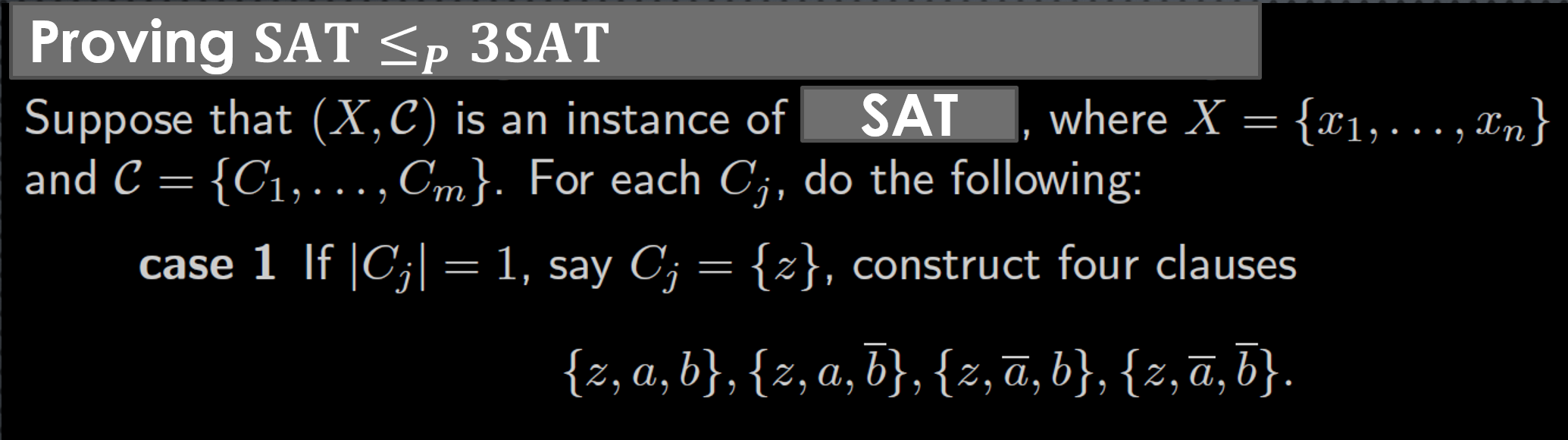 Same trick, but padding the clause with two new variables
We add a new variable c as padding
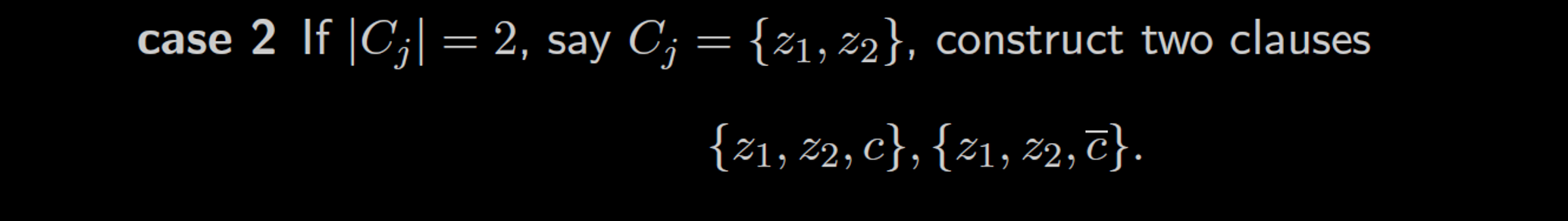 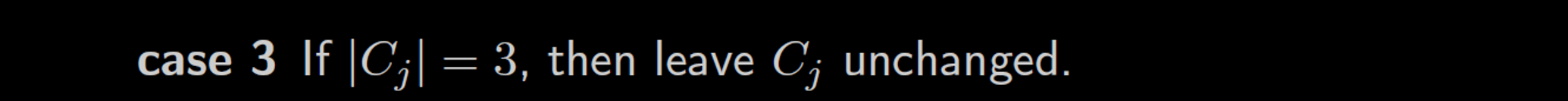 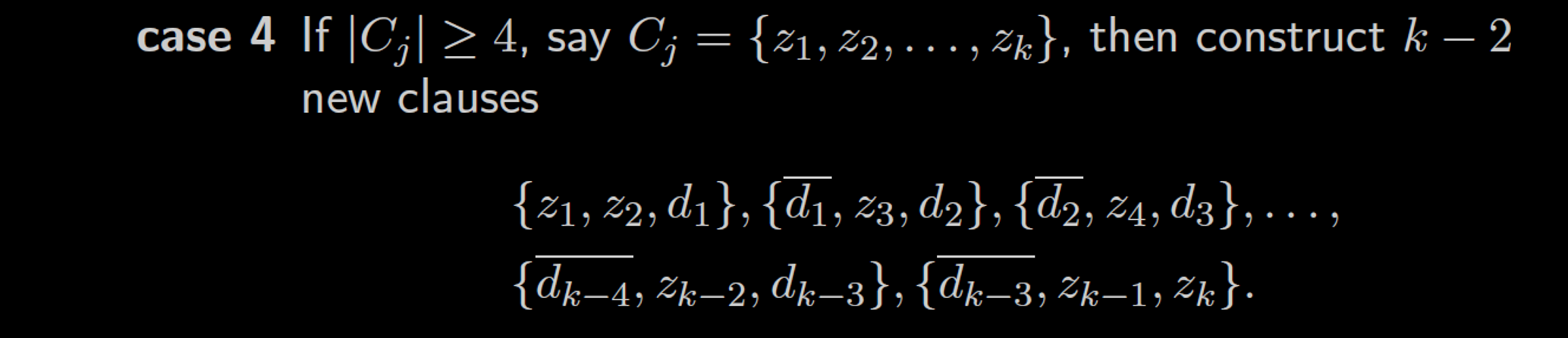 So, the new clauses, together, are “equivalent” to the old one
Here it gets trickier, because we aren’t just “padding,” but “linking” many clauses
19
Let’s prove this is a correct polynomial transformation
Correctness
Let’s do this direction
20
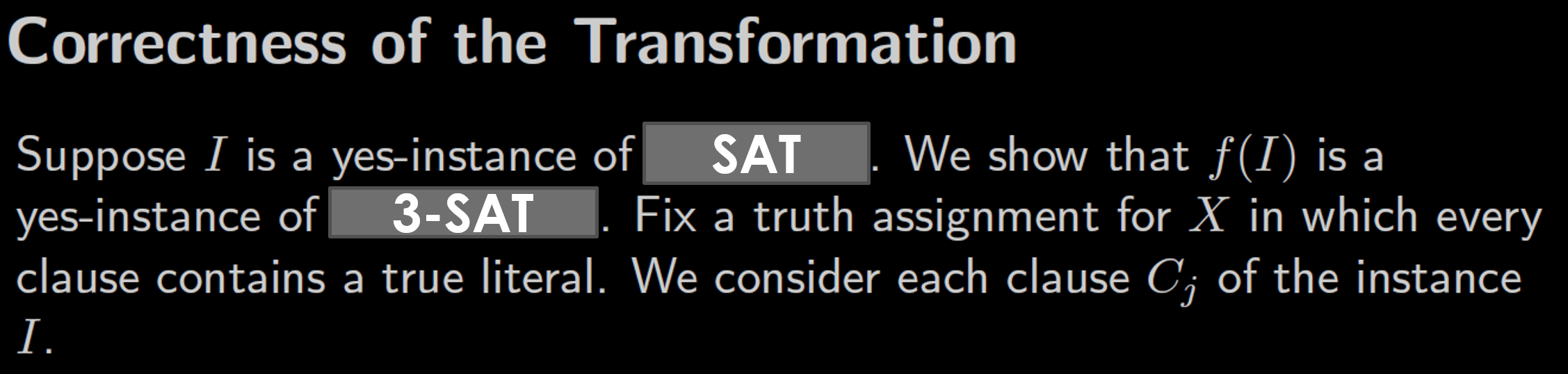 SAT
3-SAT
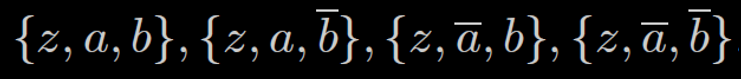 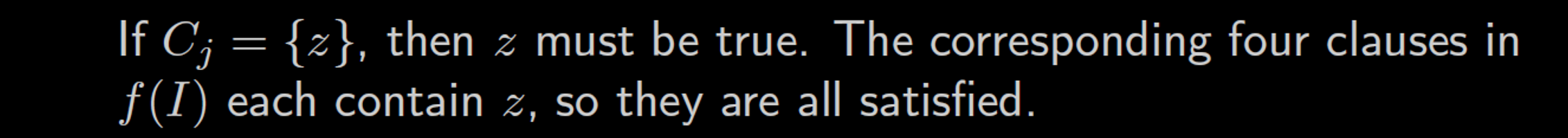 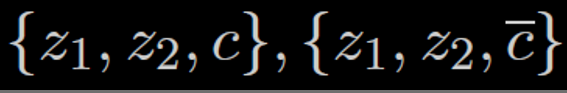 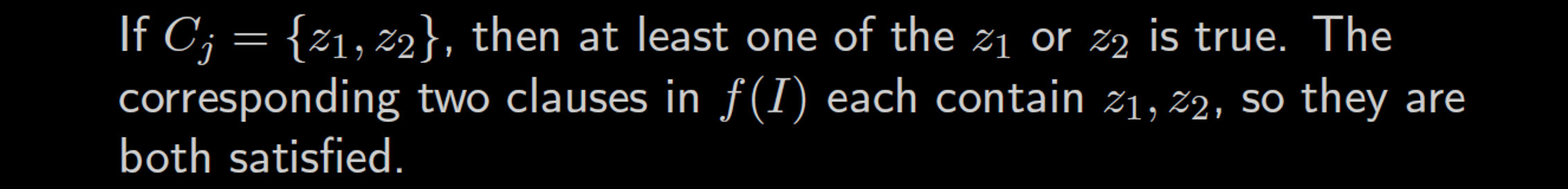 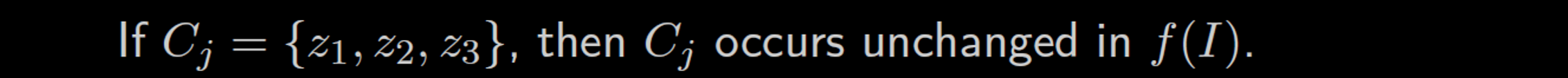 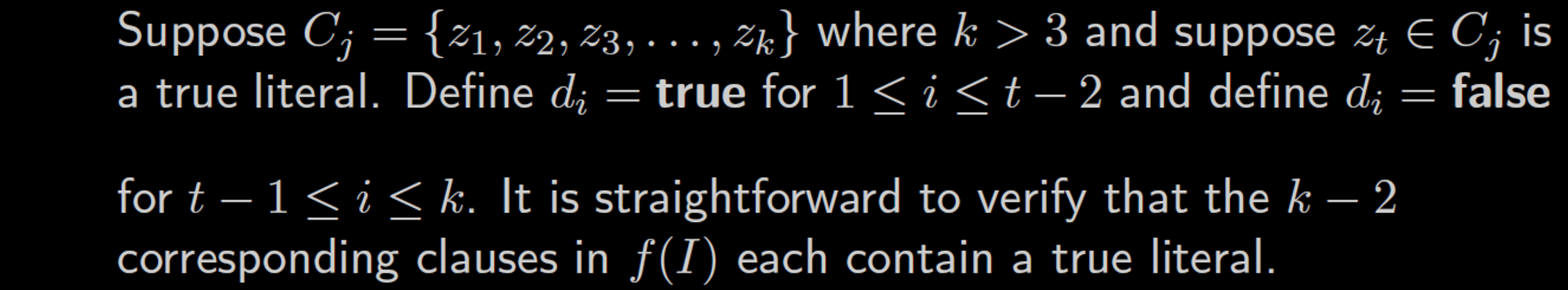 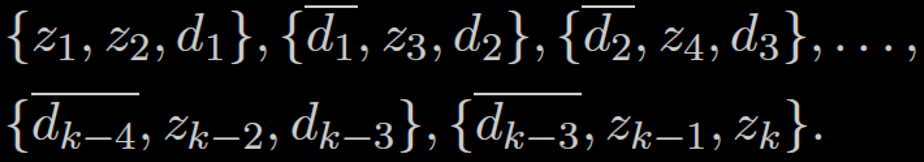 21
Correctness
We just showed this
Now let’s show this
22
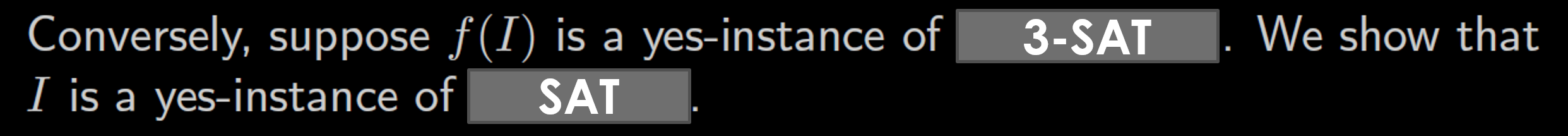 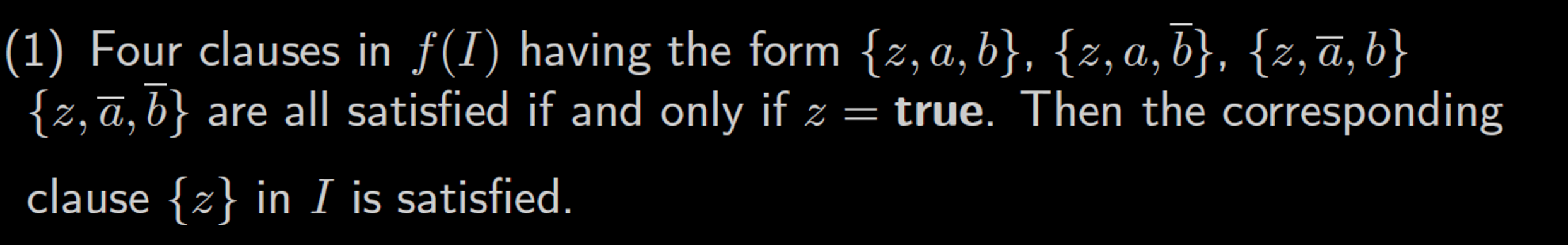 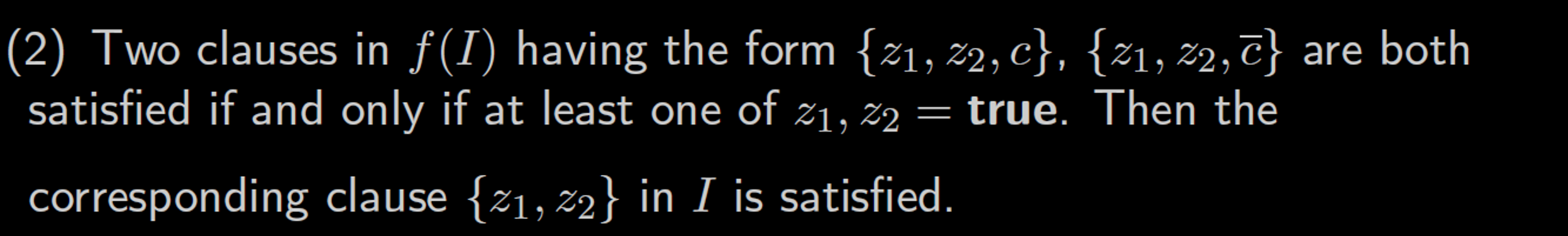 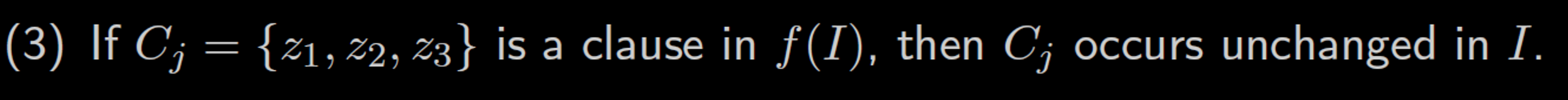 23
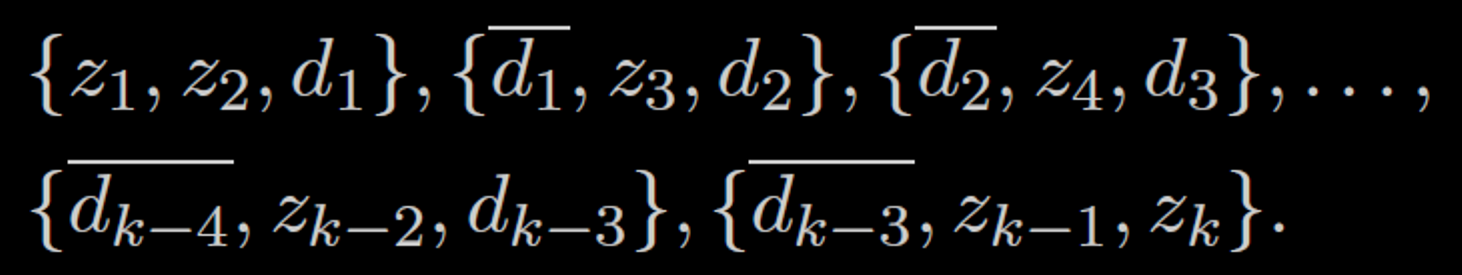 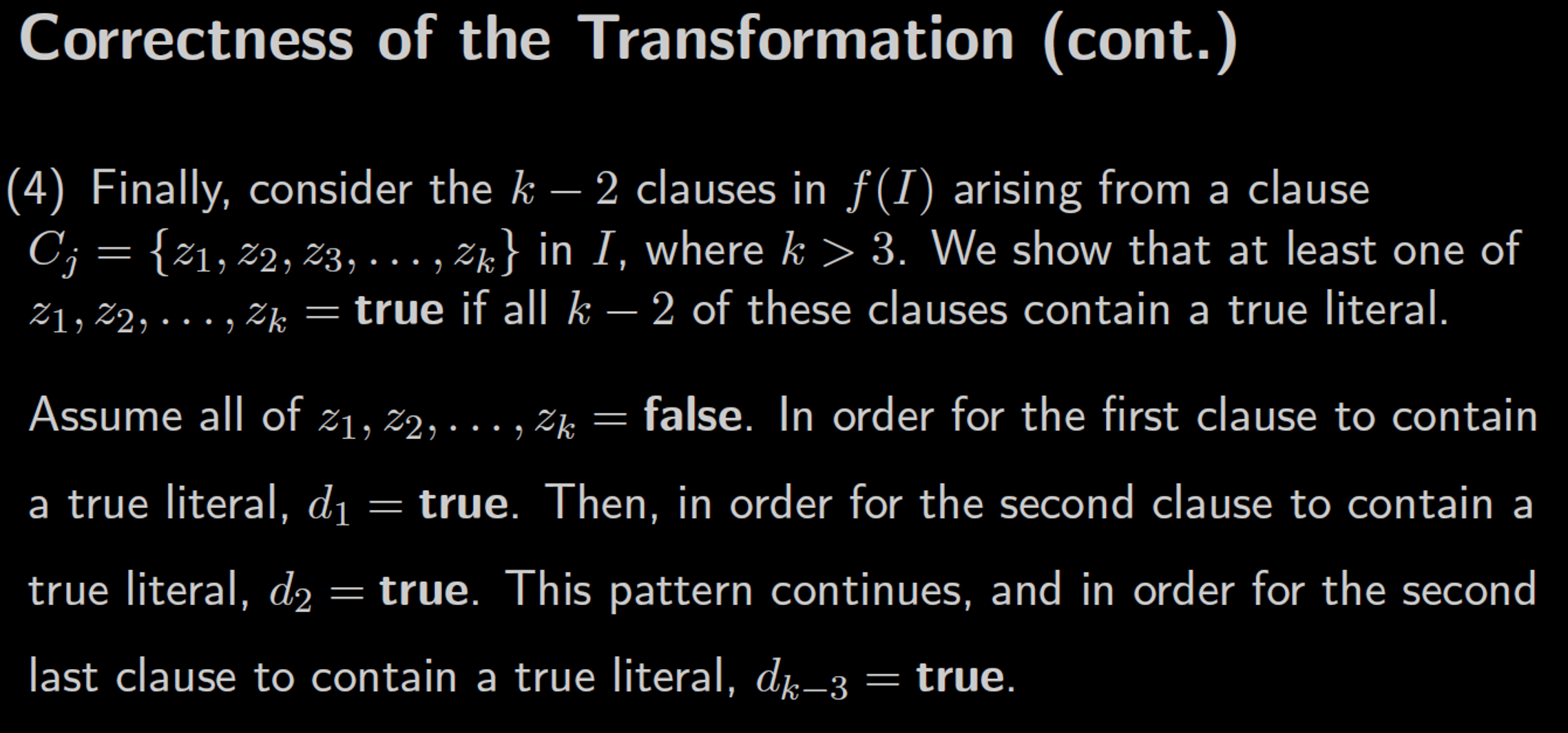 So, we have given a correct polynomial transformation from SAT to 3SAT.
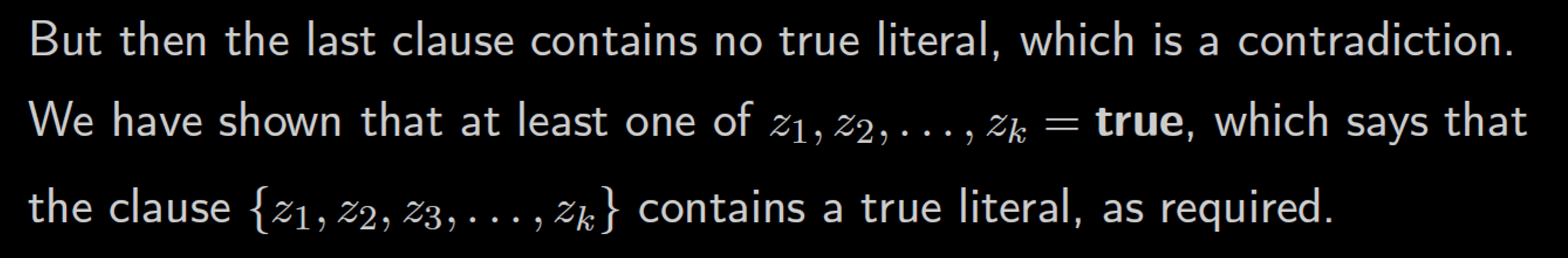 But wait… SAT is NP-COMPLETE.
Have we shown 3SAT is NP-COMPLETE?
So every problem in NP can be transformed into 3SAT in polytime!
24
Proving 3SAT is in NP
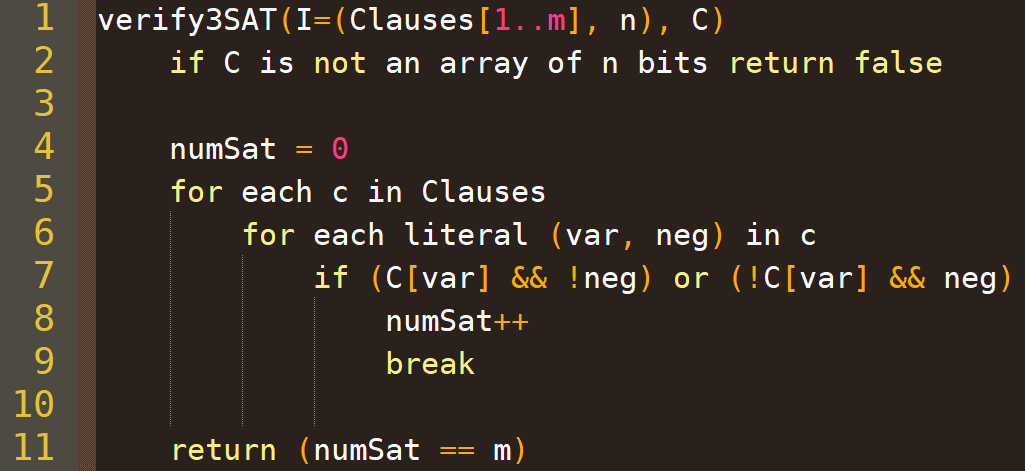 25
Mechanics of showing a problem is in NP
26
Recap
27
Is 2-SAT also hard?
28
2-SAT examples
Edges (implications of clauses)…
Therefore the formula cannot be satisfied!
29
(variable names are integers in 1..|X|)
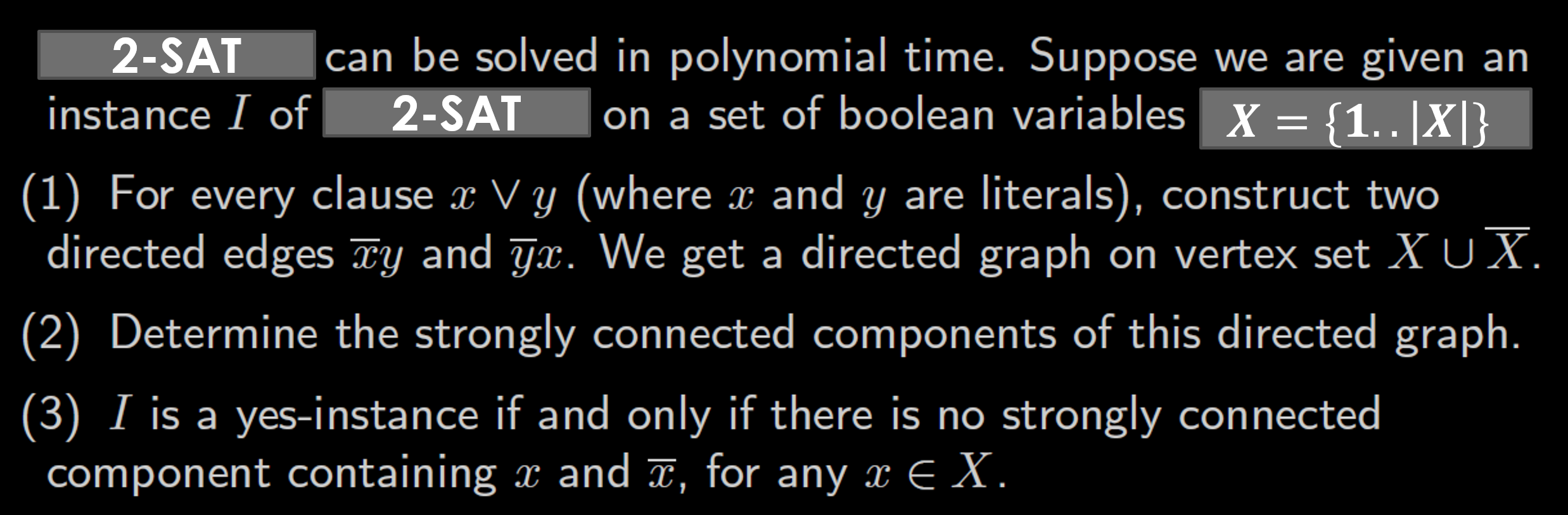 2-SAT
2-SAT
30
Homework slides
31
Returning to another familiar problem
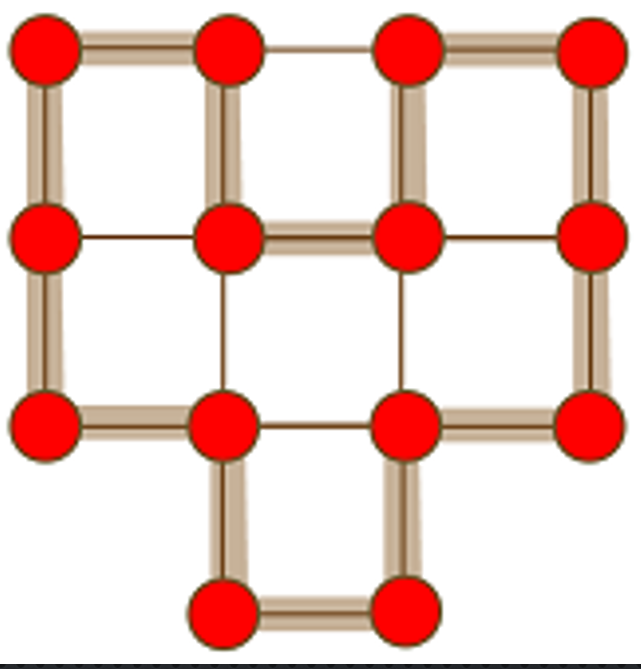 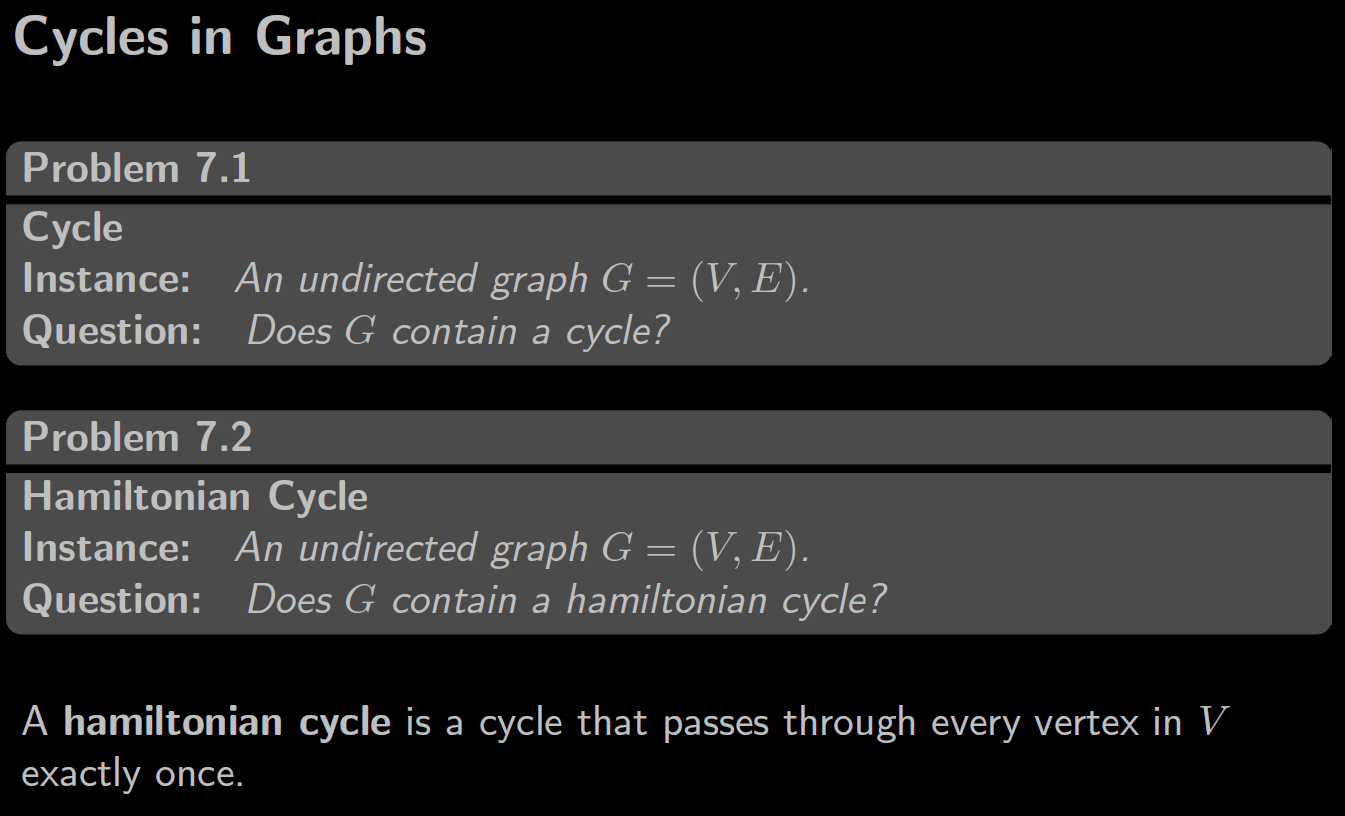 Turns out Hamiltonian Cycle is NP complete as well
Compare to Euler tour/circuit: a cycle that passes through each edge exactly oncecan be found in polytime!
32
The P=NP question
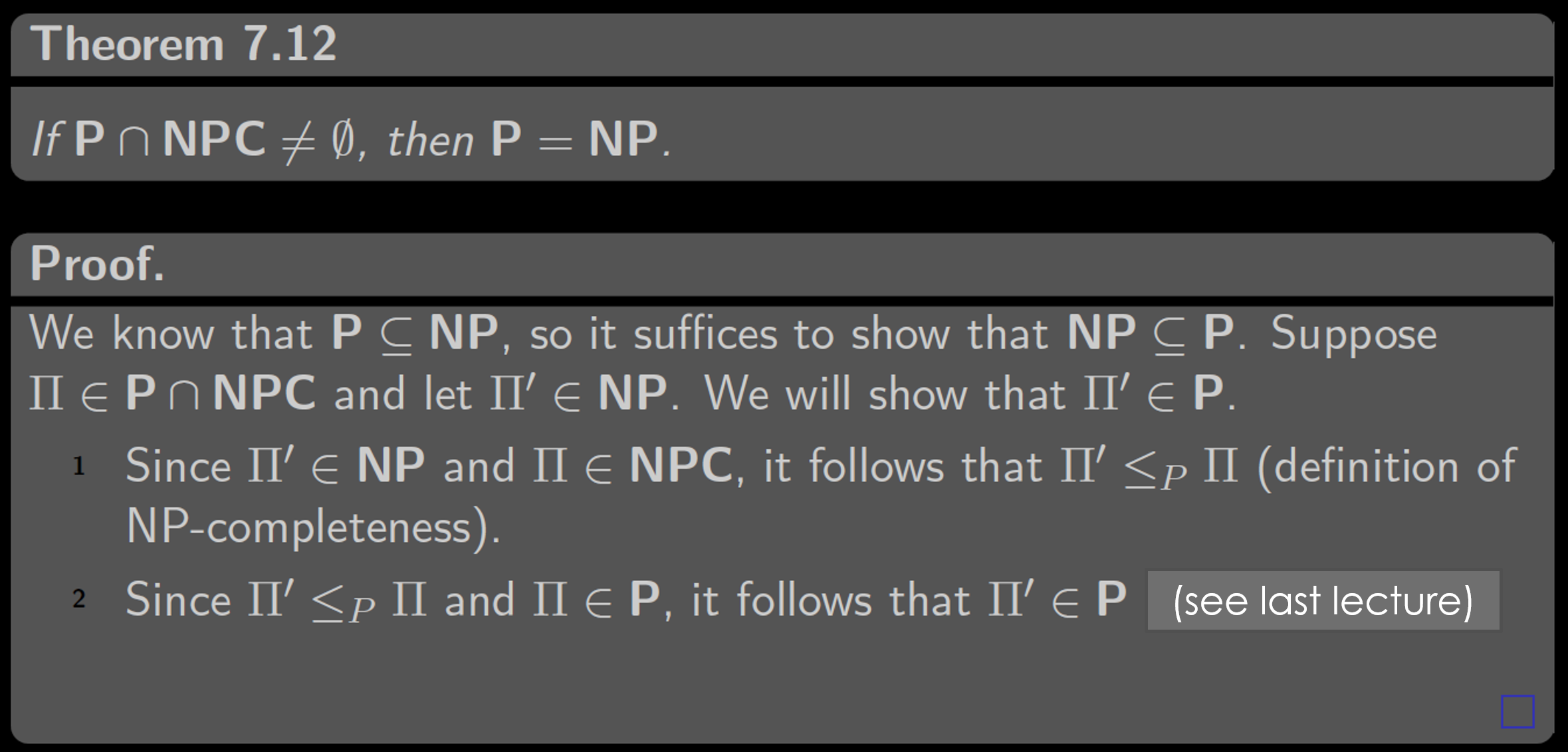 (see last lecture)
33
Two possible realities…
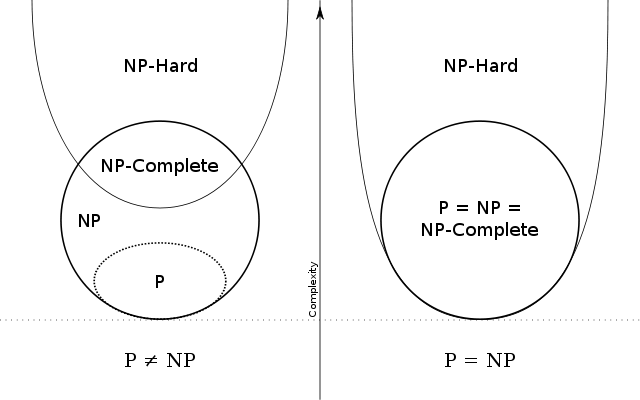 34
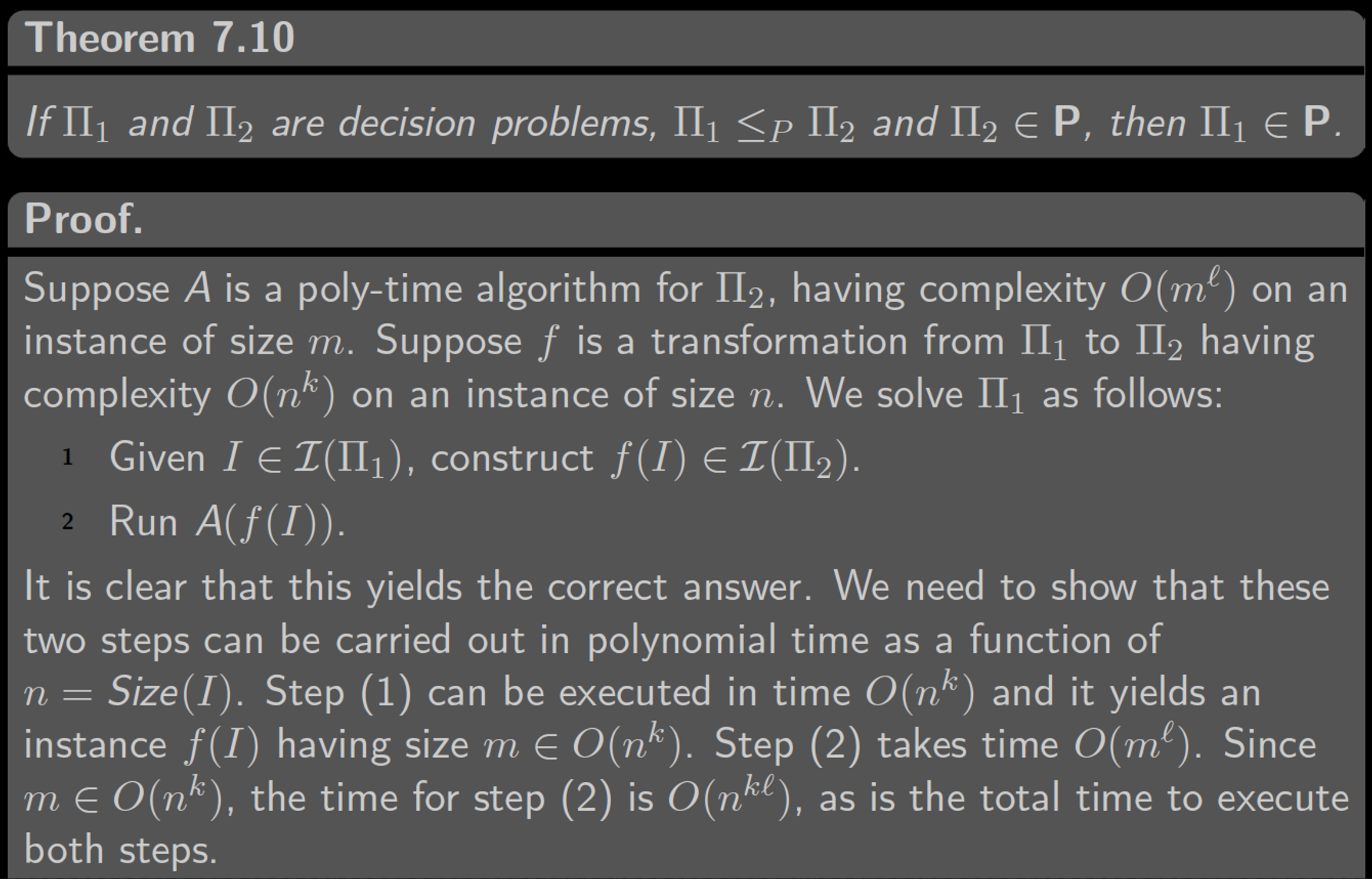 Properties of polynomial transformations
35
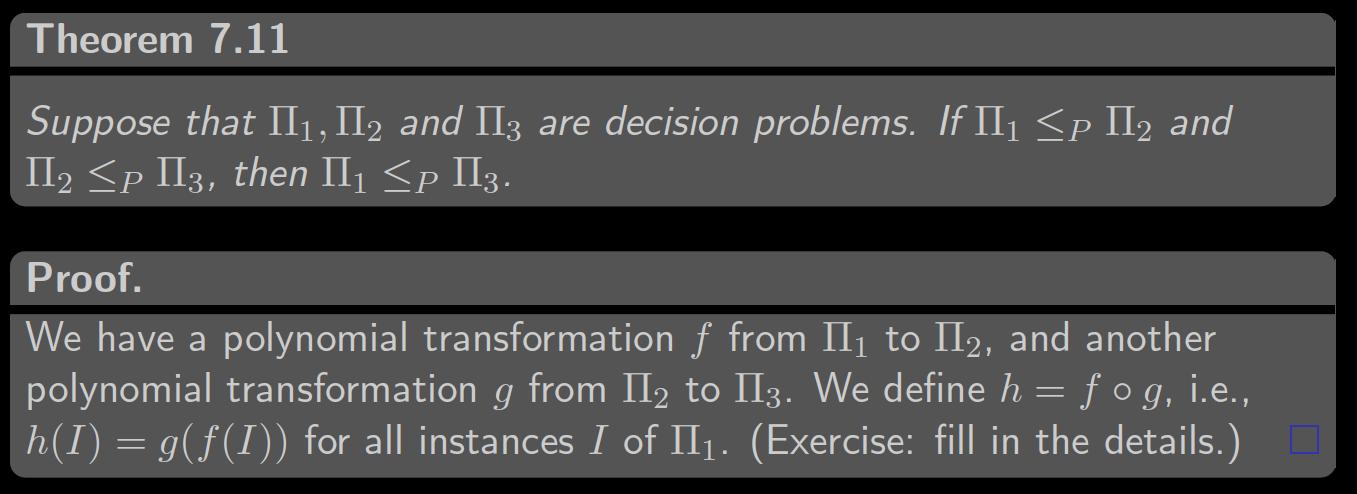 Properties of polynomial transformations
36